การเขียนรายงานควนมีด
องค์ประกอบของรายงาน
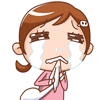 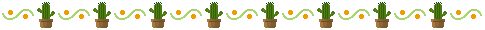 ปกรายงาน
หน้าปกนอก
1. โลโก้........
2. รายงานรายงานฉบับสมบูรณ์ 
3. โครงการ.......................................

4. โดย...............และคณะ

5. สนับสนุนโดย..............................
หน้าปกใน
รายงานฉบับสมบูรณ์
โครงการ.......................................

ตั้งแต่วันที่........ถึงวันที่..........

จัดทำโดย(ใส่ชื่อคณะ)
			1………………………
			2……………………..
สนับสนุนโดย .......................................................................................
เนื้อหาภายในเล่มรายงาน
สารบัญ 

ส่วนที่ 1 ความเป็นมาของโครงการวิจัย
ข้อเสนอโครงการ

ส่วนที่ 2 เอกสารที่เกี่ยวข้อง หรือทุนเดิม
เช่น ประวัติชุมชน กฎหมาย พรบ. ต่างๆ  หรืออ้างอิงจากงานเดิมที่ผ่านมา
เนื้อหาภายในเล่มรายงาน (ต่อ)
ส่วนที่ 3 รายงานกิจกรรมการดำเนินงาน
ใคร ทำอะไร ที่ไหน เมื่อไหร่ อย่างไร

ส่วนที่ 4  รายงานผลการดำเนินงาน
ข้อมูลที่ได้จากการทำกิจกรรมทั้งหมด

ส่วนที่ 5 สรุปผลตามวัตถุประสงค์
ทบทวนจากวัตถุประสงค์ของโครงการว่าตอบวัตถุประสงค์หรือไม่
เนื้อหาภายในเล่มรายงาน (ต่อ)
อ้างอิง
ข้อมูลบางอย่างมีที่มาจากหนังสือ หรืออินเตอร์เนต ให้อ้างถึงที่มาของเรื่องนั้นๆ
เช่น ถ้าค้นหาจากหนังสือ ให้บอกชื่อหนังสือ ชื่อผู้แต่ง หน้า 
ถ้าค้นหาจากอินเตอร์เนต ให้ระบุเรื่อง วันที่ค้นหา ได้มาจากเวปไซท์อะไร

ภาคผนวก
ใส่รูปภาพ
แบบสอบถาม
การวิเคราะห์ข้อมูล
สมพงษ์ หลีเคราะห์
ศูนย์ประสานงานวิจัยเพื่อท้องถิ่นจังหวัดสตูล
วันที่ 21 กรกฎาคม 2558 ณ ชมรมชาวประมงพื้นบ้านจังหวัดสตูล
การวิเคราะห์ข้อมูล
การแสดงข้อมูล
การแสดงข้อมูลการเปลี่ยนแปลง
การแสดงข้อมูลร้อยละ
การแสดงข้อมูลความสัมพันธ์
การแสดงข้อมูลการเปรียบเทียบรูปแบบตาราง
การเปลี่ยนแปลงตามช่วงเวลา 
การเปลี่ยนแปลงตามวิธีการ กระบวนการ
การเปลี่ยนแปลงตามปัจจัย
มองหาสาเหตุและที่มา 
ความรู้-ประโยชน์-คุณค่า-วิธีคิด วัฒนธรรม
วิธีการ กระบวนการ  สามารถใช้ชุดข้อมูลเดียวได้
มองหาความสัมพันธ์
ปัจจัยที่ส่งผลกระทบทั้งภายในและภายนอก เป็นการนำชุดข้อมูลอย่างน้อย  2 ชุด มาเปรียบเทียบ สัมพันธ์ เชื่อมโยง
Timeline การขับเคลื่อนงานทุกขั้นตอน((ทำอะไร ได้อะไร ค้นพบอะไร))
ข้อค้นพบ ความรู้
เนื้อหารายละเอียด
กระบวนการ
ปัจจัยส่งผล
?
ความคิด ความรู้ ข้อมูล
เดิม ?
ความคิด ความรู้ ข้อมูล
ใหม่ ?
สร้างความหมายใหม่
ค้นหา Keyword ที่สำคัญ
ออกแบบทิศทางการขยับงานต่อจากข้อค้นพบ
วิธีวิทยาการวิจัย
1.พื้นที่ในการศึกษา........................
2.กลุ่มเป้าหมายในการดำเนินงาน...............................
3.กระบวนการดำเนินงาน
ช่วงทำความเข้าใจโครงการ .................(ใช้วิธีการอย่างไร)
ช่วงศึกษาข้อมูล
กลุ่มเป้าหมายในการศึกษาข้อมูล..............( เป็นใครบ้าง เรื่องอะไร)
การเก็บรวบรวมข้อมูล ...................(เช่น สอบถามข้อมูล สำรวจข้อมูล ขอข้อมูลค้นคว้าข้อมูล เป็นต้น)
การบันทึกข้อมูล .....................(คือ ในแต่ละวิธีการวิจัย ใช้วิธีการบันทึกข้อมูลอย่างไร เช่น การบันทึกลงในสมุดบันทึกของผู้เก็บข้อมูล เป็นต้น)
สรุปและตรวจสอบข้อมูล .................(วิธีตรวจสอบข้อมูลใช้วิธีการอะไร เช่น การจัดประชุมสรุปและตรวจสอบ )
วิธีวิทยาการวิจัย (ต่อ)
ช่วงวิเคราะห์ข้อมูล
หน่วยการวิเคราะห์
ระดับชุมชน คือ ............(ศักยภาพเชิงพื้นที่ดำเนินการ)
ระดับกลุ่ม คือ ..............(ปัจจัยภายในองค์กร)
ระดับสังคม คือ .............(ปัจจัยภายนอกองค์กร)
วิธีการวิเคราะห์ ....................(ใช้วิธีการอย่างไรให้ได้มาซึ่งผล เช่น จัดประชุมวิเคราะห์)
ช่วงออกแบบการขับเคลื่อน
วิธีการออกแบบ ..................(ใช้วิธีการอย่างไร เช่น ประชุมระดมความคิดออกแบบ)
ช่วงทดลองปฏิบัติการ .......(ทำอะไร ยังไง เกิดผลอะไร เช่น ทดลองทำกระดาษสา)  
ช่วงสรุปและนำเสนอผลการวิจัย
วิธีการนำเสนอ ...................(เช่น จัดเวที เป็นต้น)
สื่อ และเครื่องมือในการนำเสนอ.......................( เช่น Power point  ชิ้นงาน)
กลุ่มเป้าหมายที่เข้าร่วมเป็นใคร..........................(ผู้ที่เข้าร่วม)
วิธีวิทยาการวิจัย (ต่อ)
4.การบริหารจัดการโครงการโครงการวิจัย 
บทบาทหน้าที่นักวิจัยในโครงการ................................(ใครเป็นประธาน รองประธาน เลขา)
การวางแผนและติดตามการดำเนินงานโครงงาน ........................(ทำโดยวิธีการอย่างไรบ้าง เช่น ประชุมทีม )
นำข้อมูลตามประเด็นวางโครงเรื่องการนำเสนอ